Photo Album El SalvadorOktober 2015
by Klaus
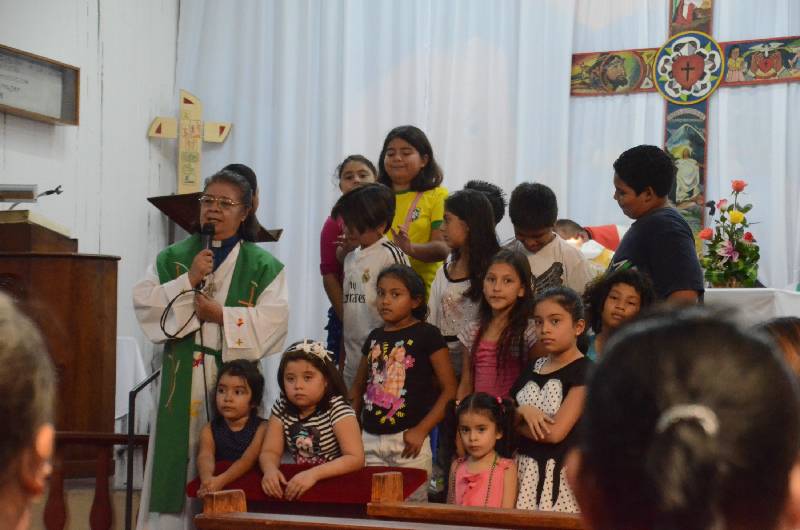 Erster Gottesdienst in der „alten“ Kirche in San Salvador
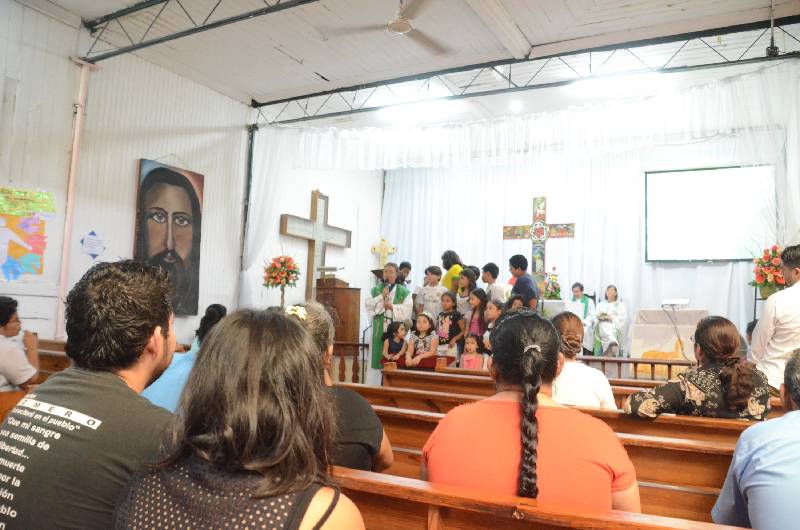 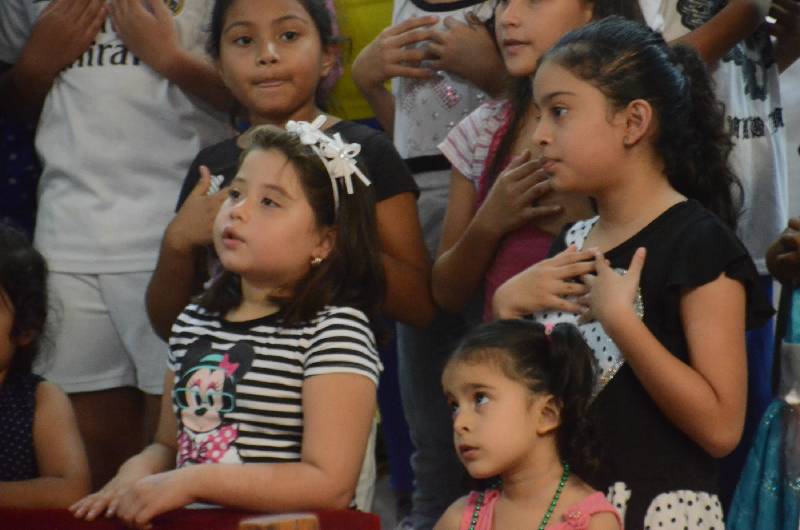 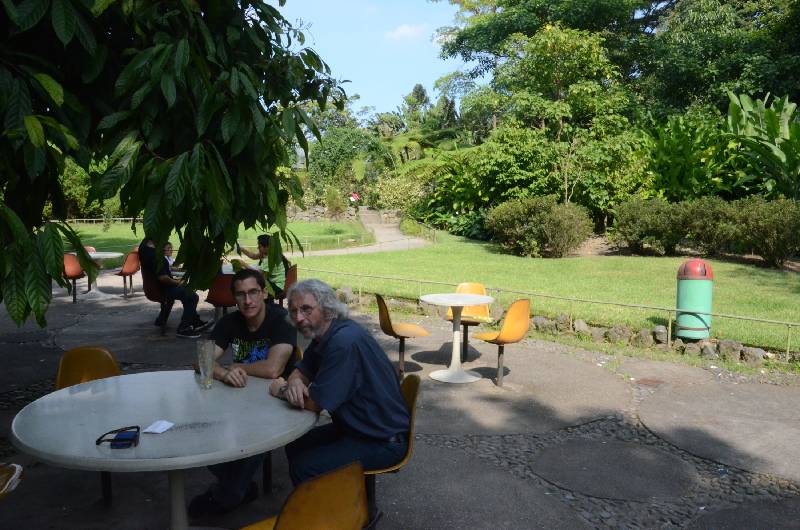 Im Botatischen Garten in San Salvador mit Hans-Jürgen Johnke und Ricardo, seinem Spanischlehrer
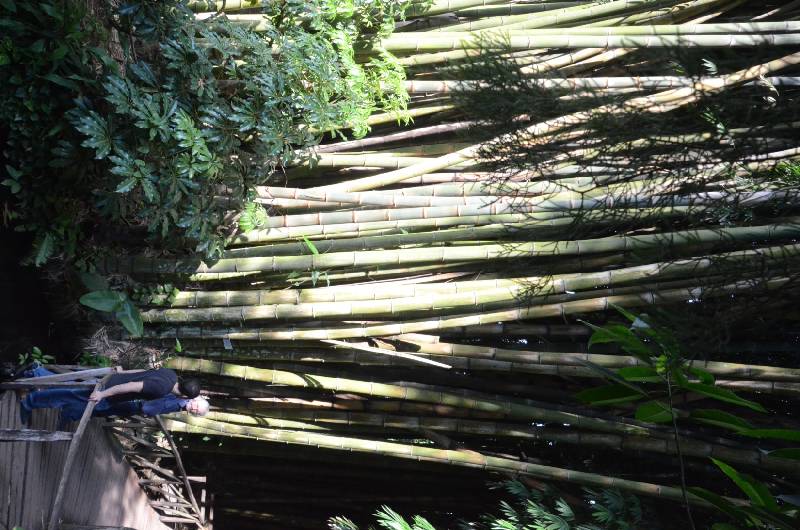 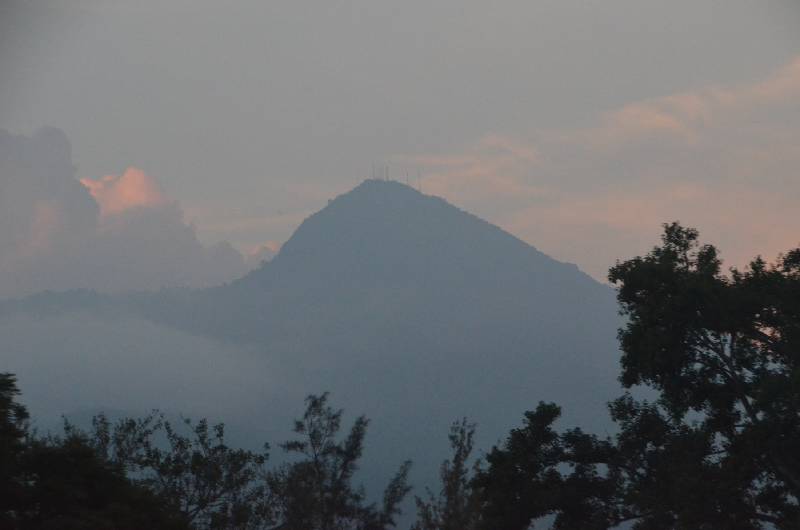 Der Boqueron, der Hausvulkan von  San Salvador
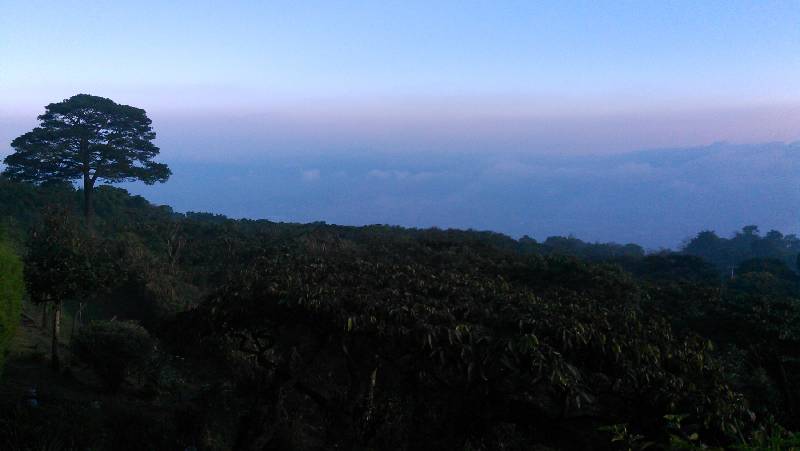 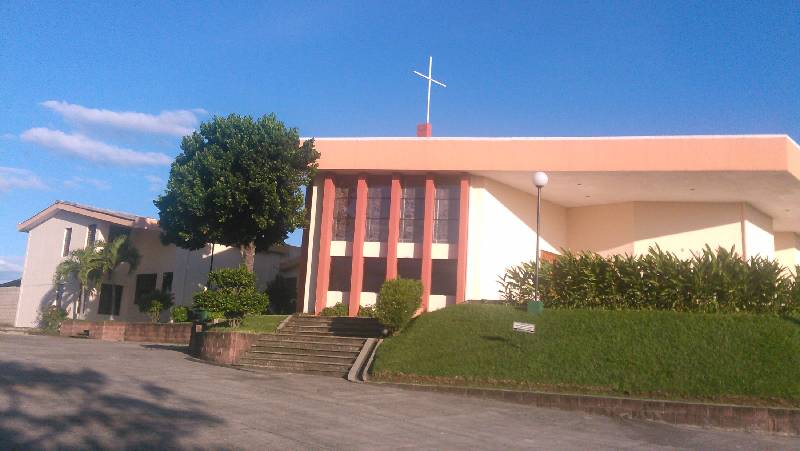 Don Bosco Tagungszentrum etwa 30 km von San Salvador
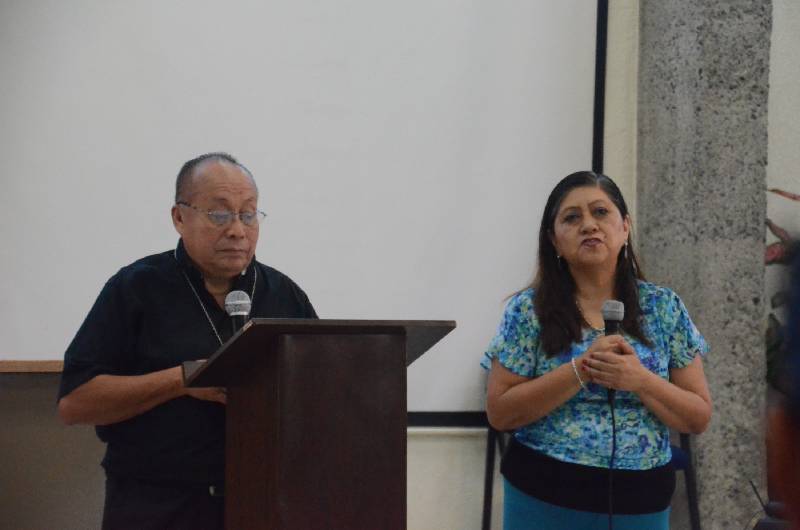 Eröffnung im Don Bosco Tagungszentrum mit Bischof Gomez  und Übersetzung in Englisch
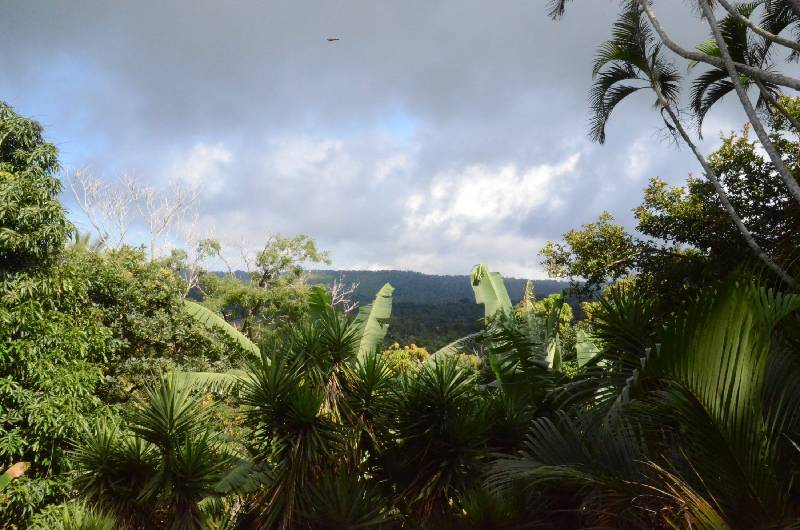 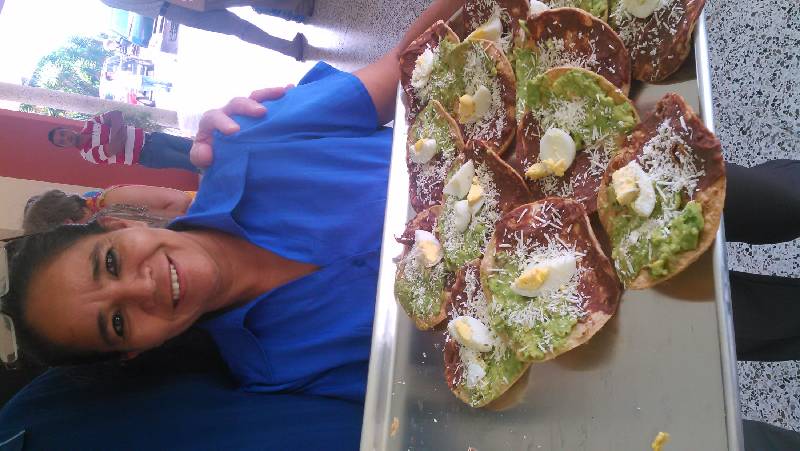 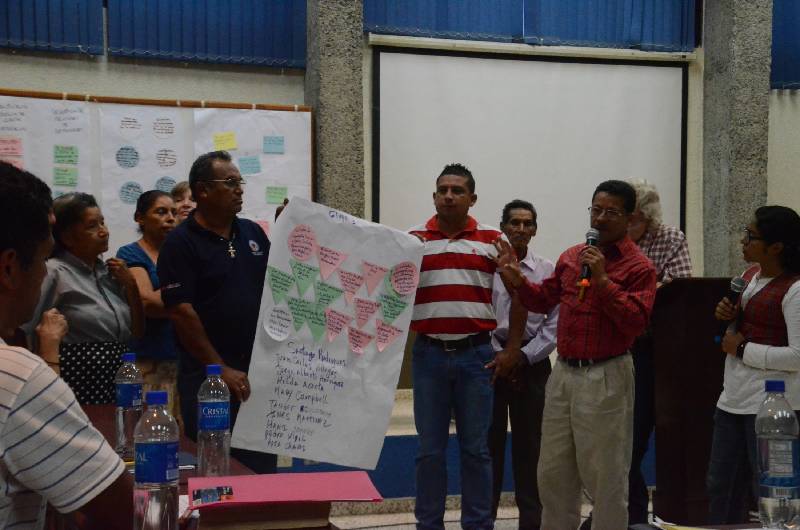 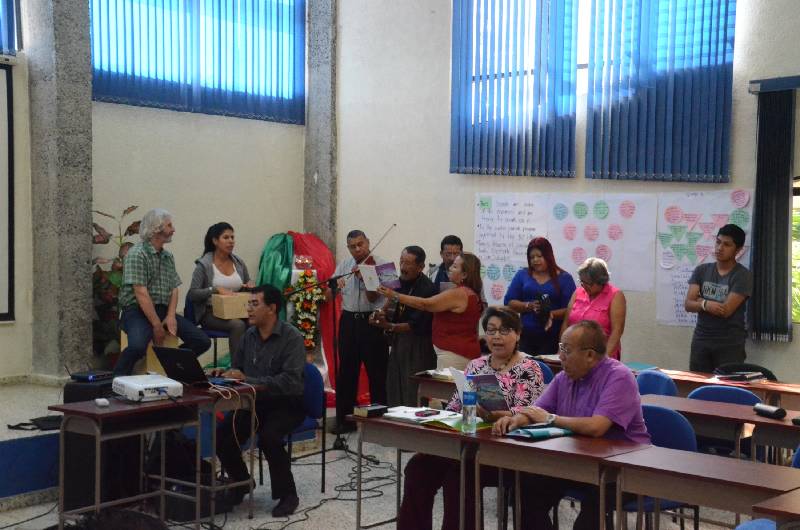 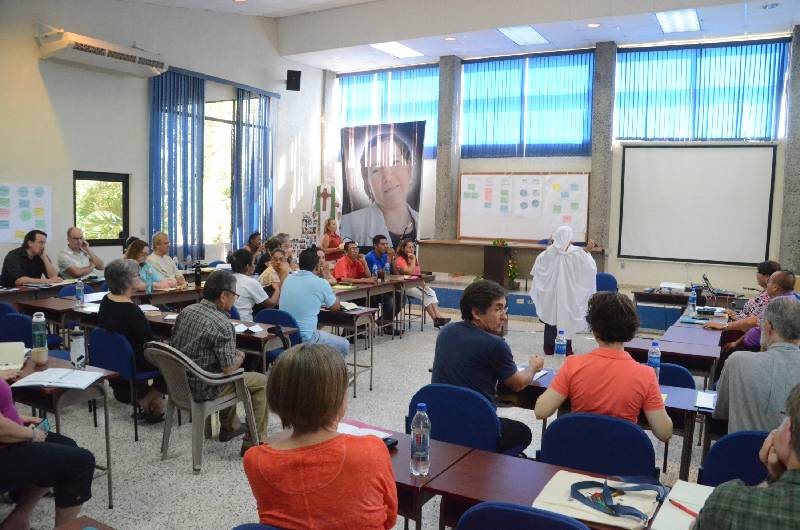 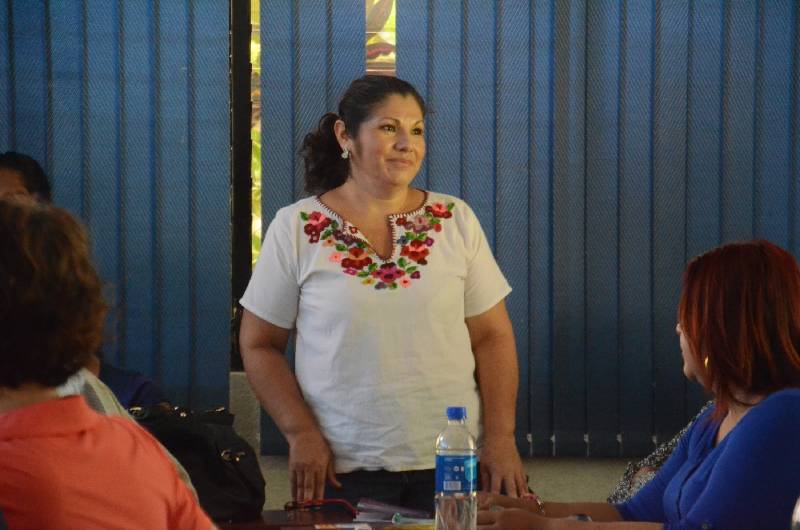 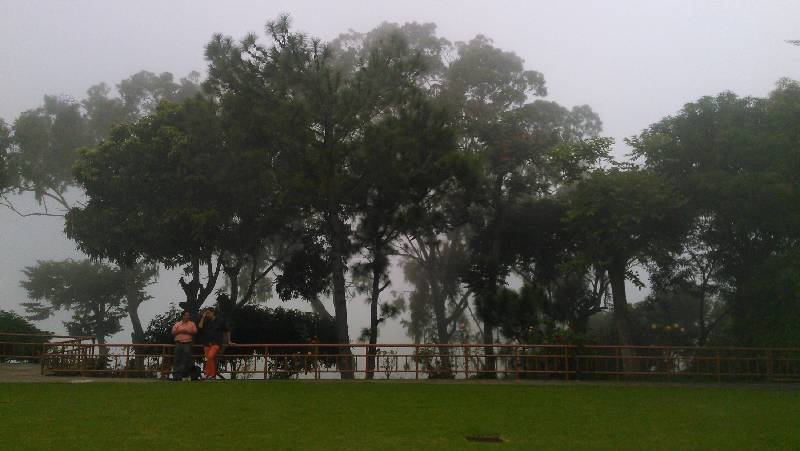 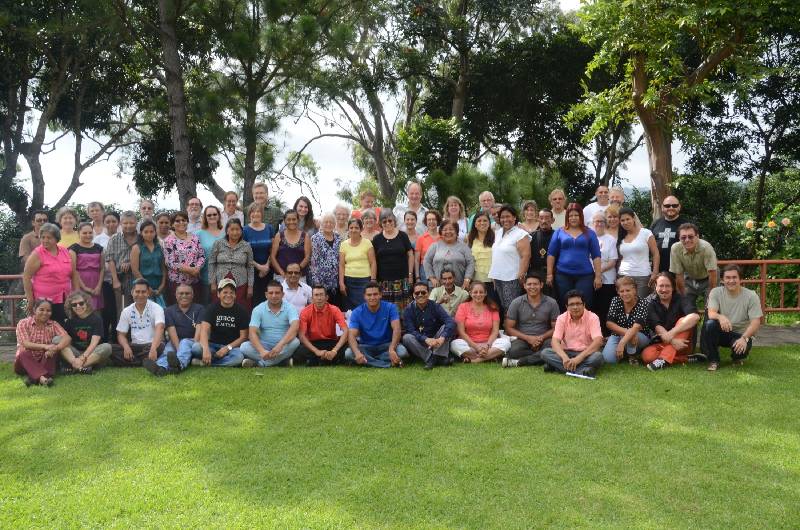 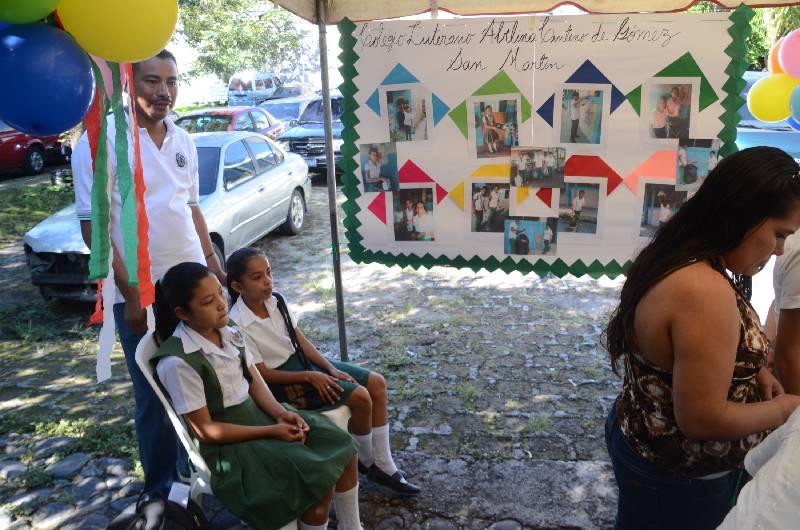 Am Donnerstag Präsentation der Ausbildungsprojekte,  die von den Partnern unterstützt werden. „Los Olivos“ hatte einen schönen Stand vorbereitet
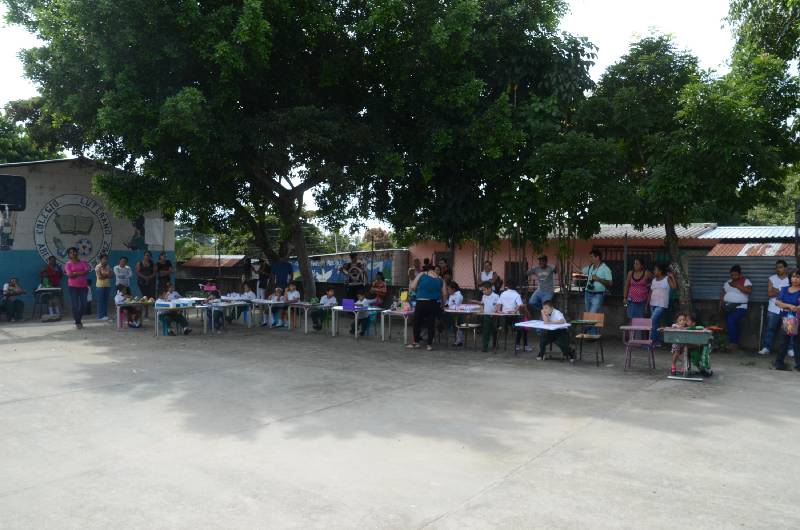 Am Freitag Besuch in „Los Olivos“ Jahresabschluss mit Präsentation von „Projekten“
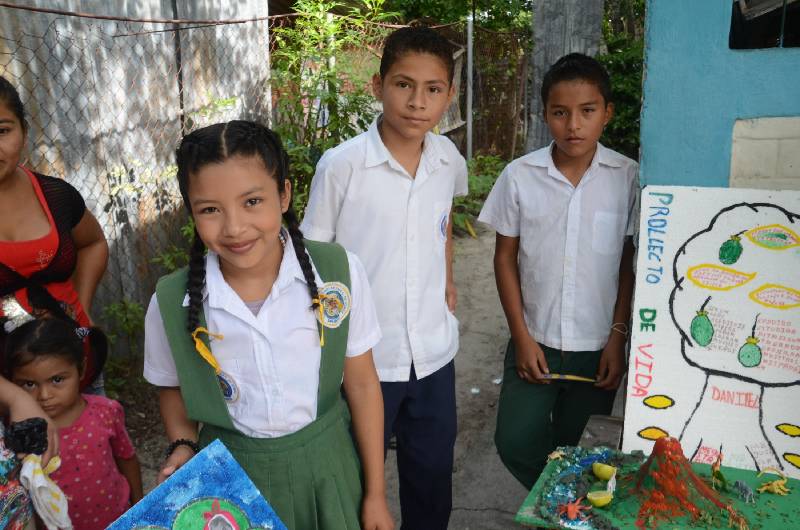 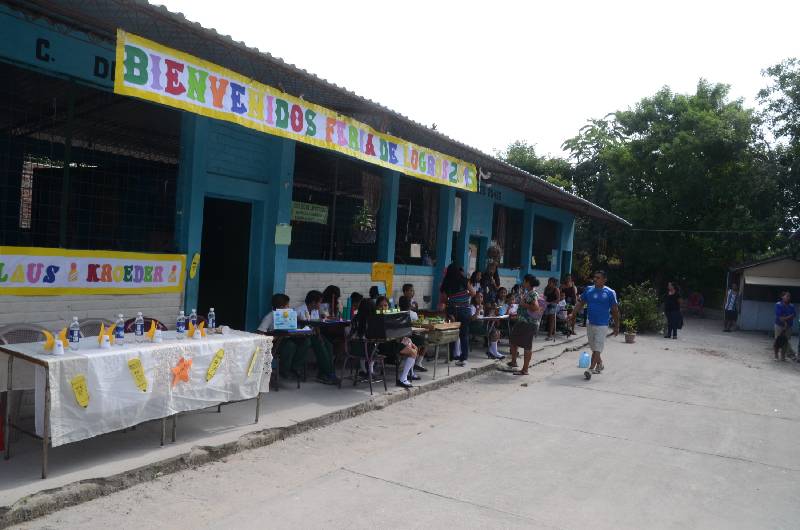 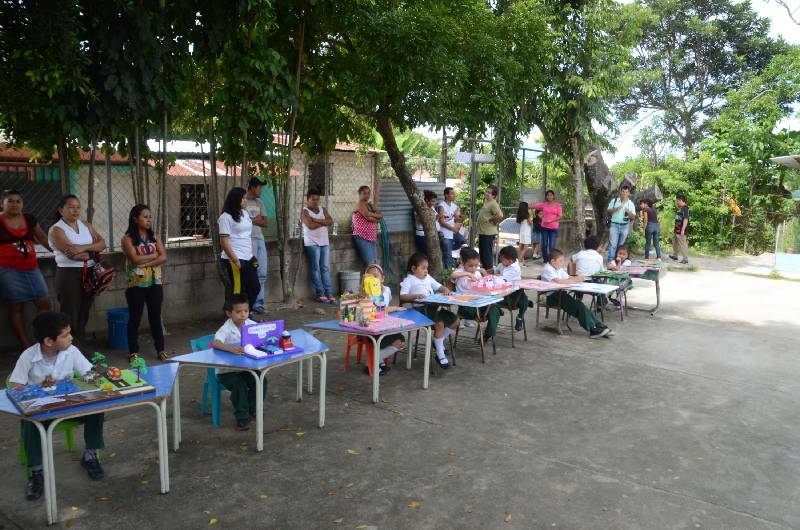 Ma beachte die vielen Eltern, auch Väter !
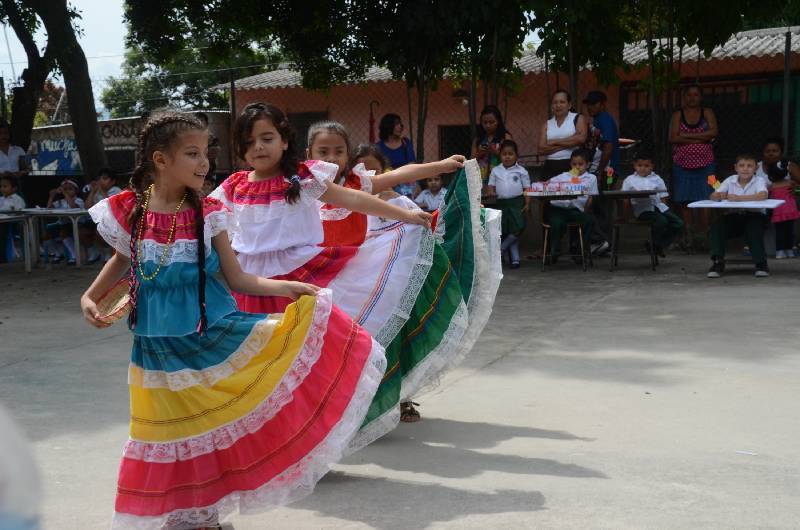 Tanz der „Kleinen“
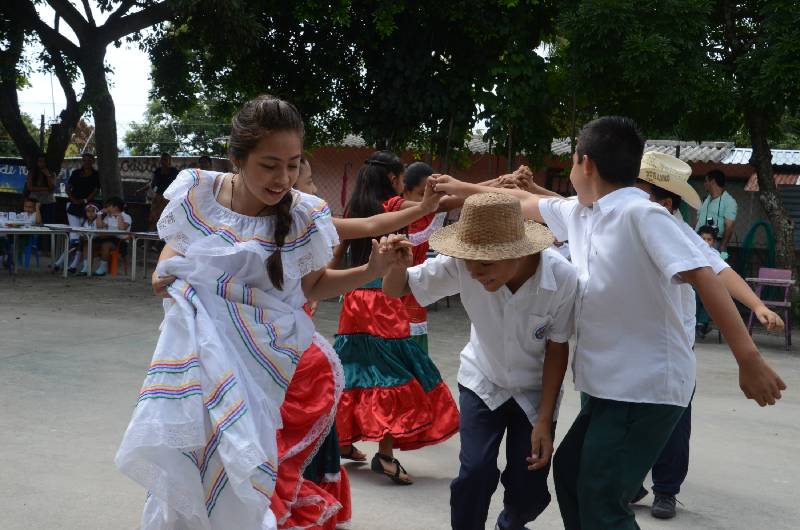 Tanz der „Grossen“
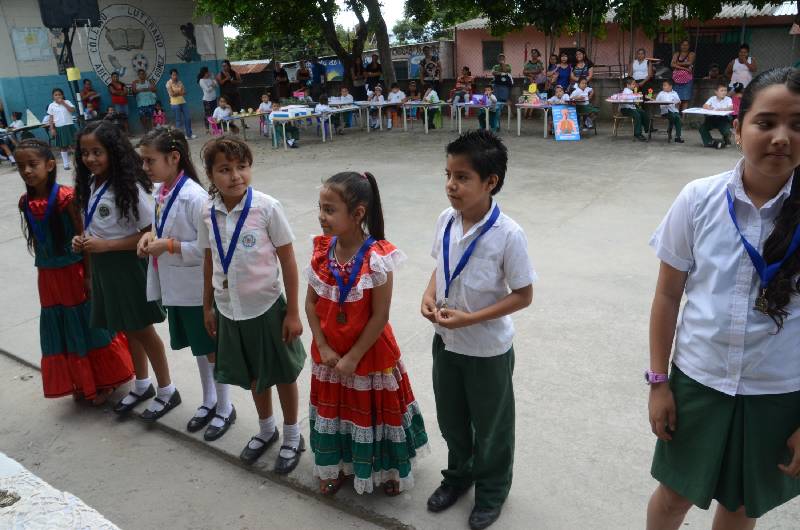 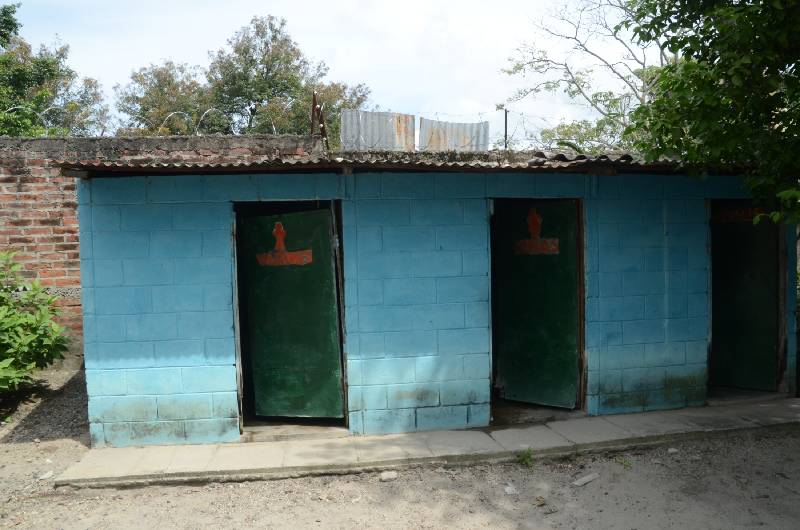 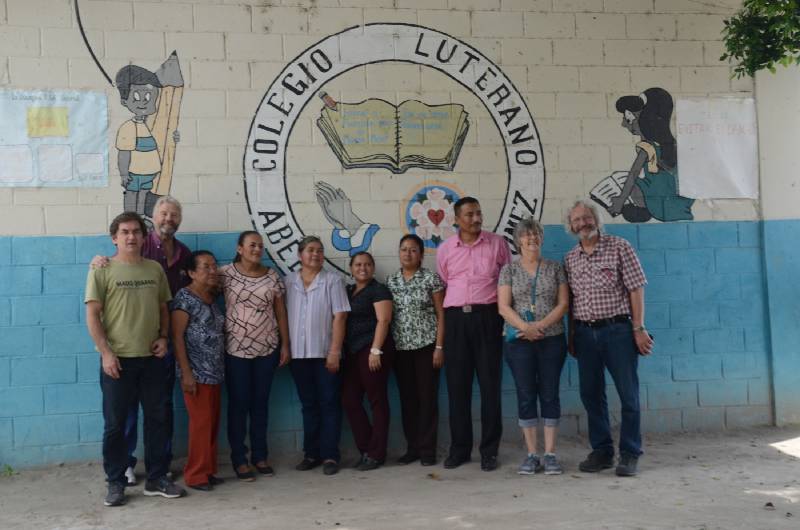 Die Besucher und die  Hausherren (von links):
Jandir Sossmeier, Klaus, Die Direktorin der 2.Schule,  Glenda, 3 Lehrerinnen und ein Lehrer, Annette  aus New Hamphire, die die 2.Schule unterstützt. H-J.Johnke
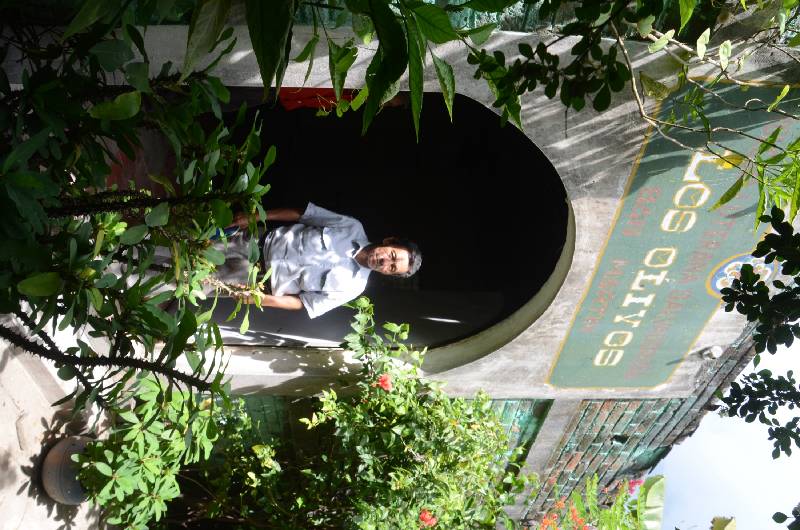 Dimas und seine Kirche
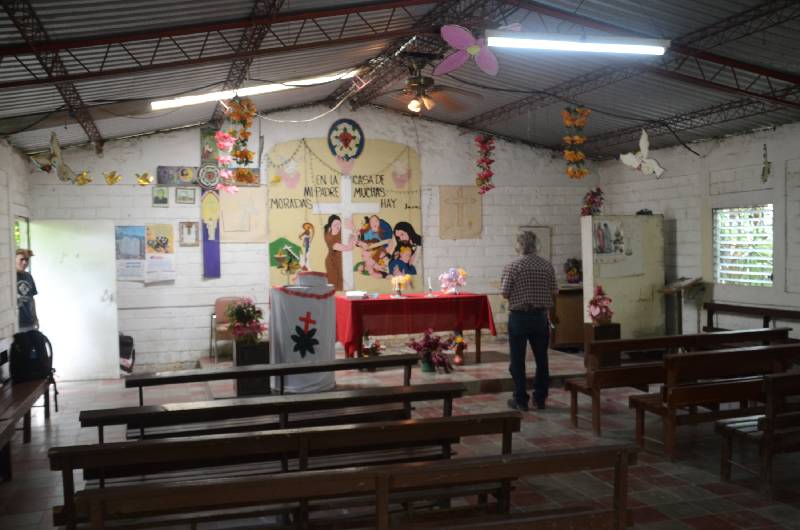 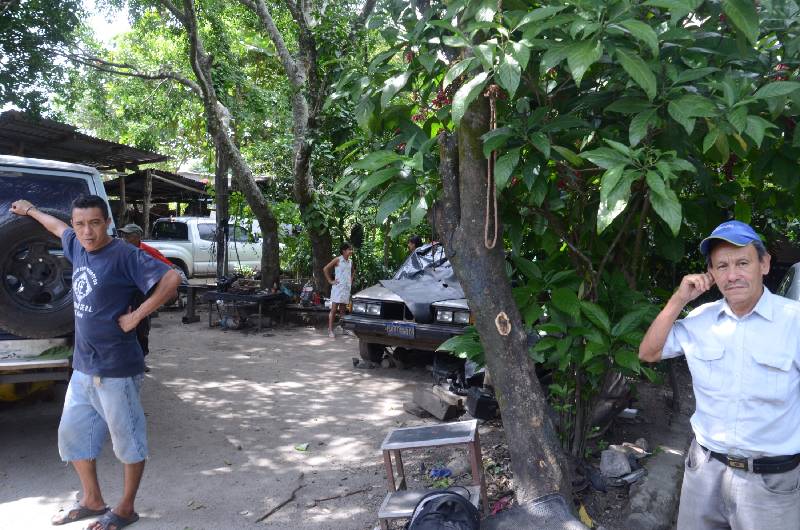 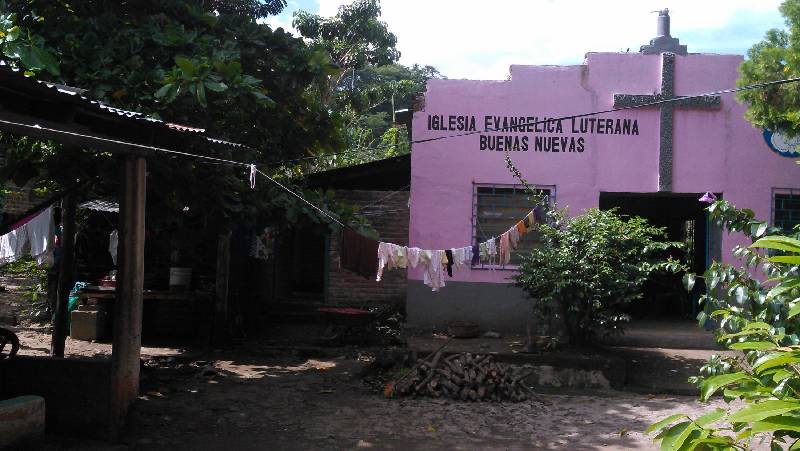 Besuch in El Paisnal, ca. 30 nördlich von El Salvador. Die Gemeinde wird von MEW und J.Sossmeier unterstützt
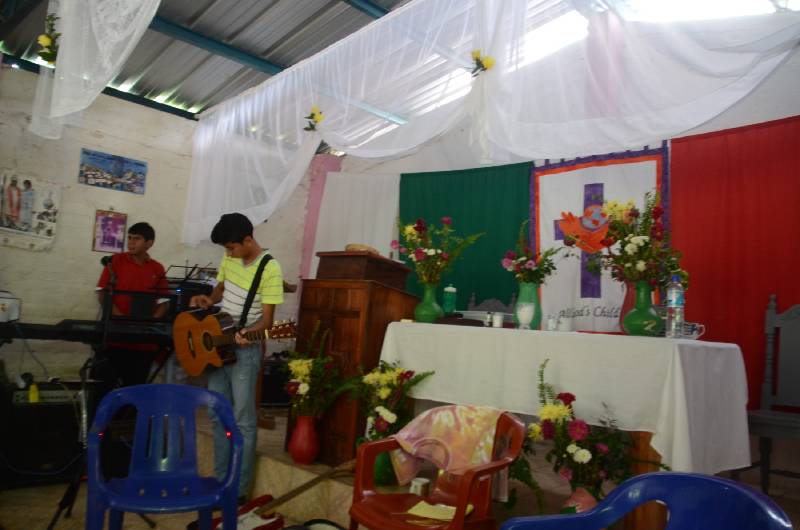 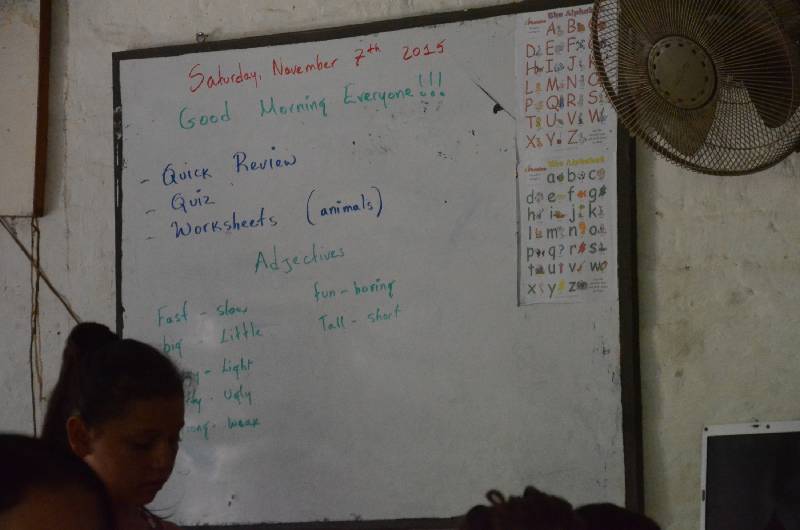 Englischunterricht“
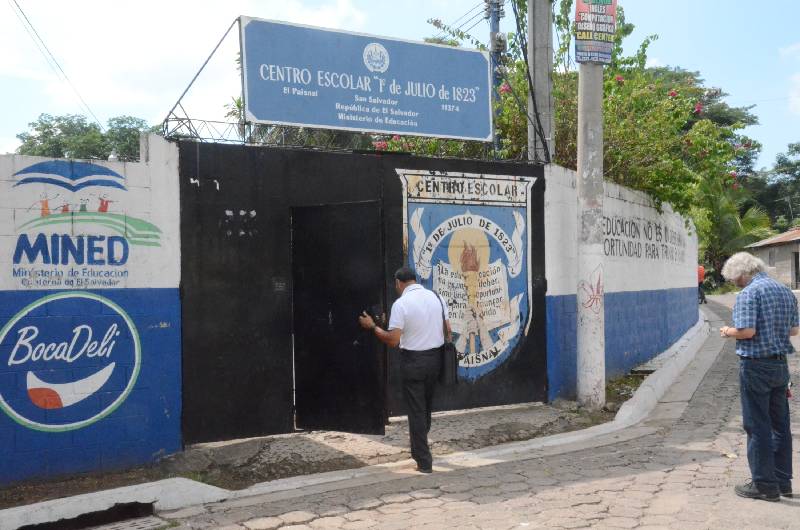 Die Schule in El Paisnal
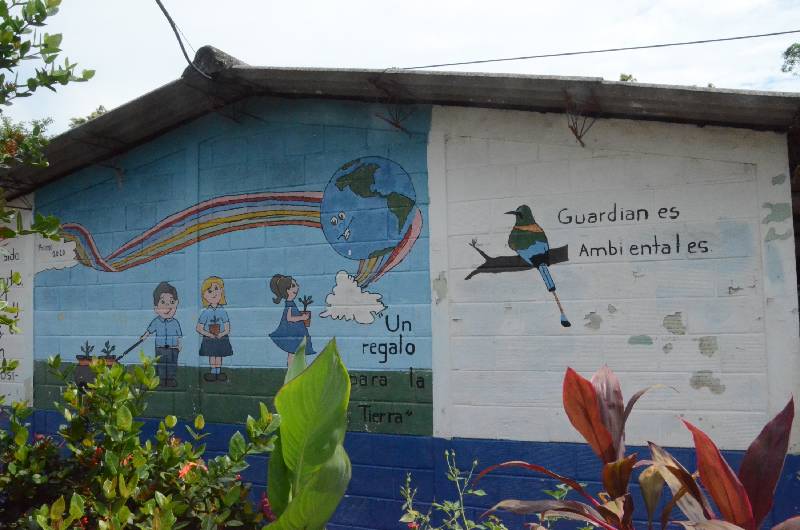 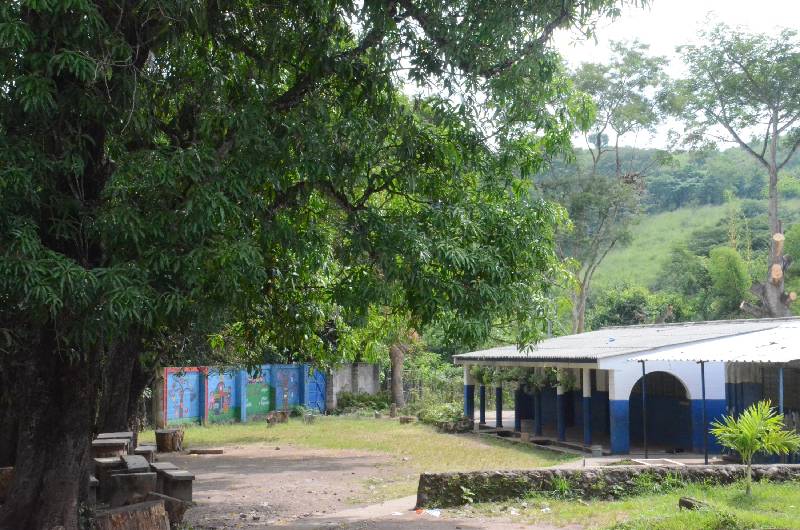 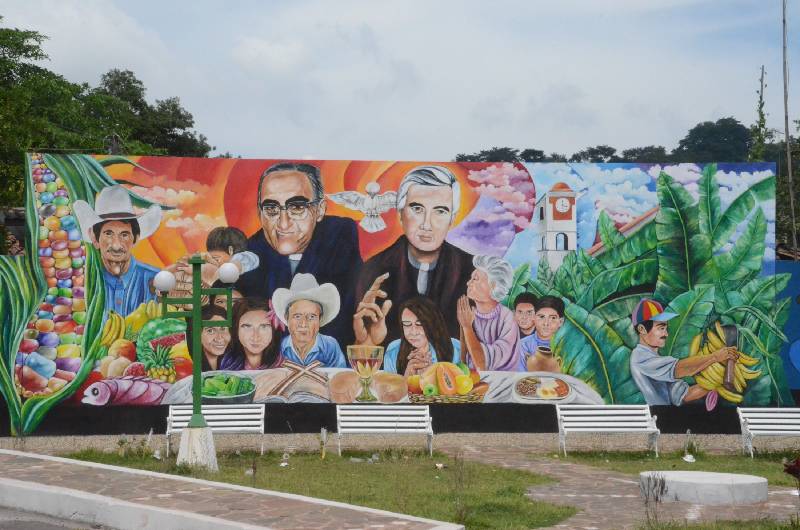 Die Märtyrer des Bürgerkrieges von El Paisnal
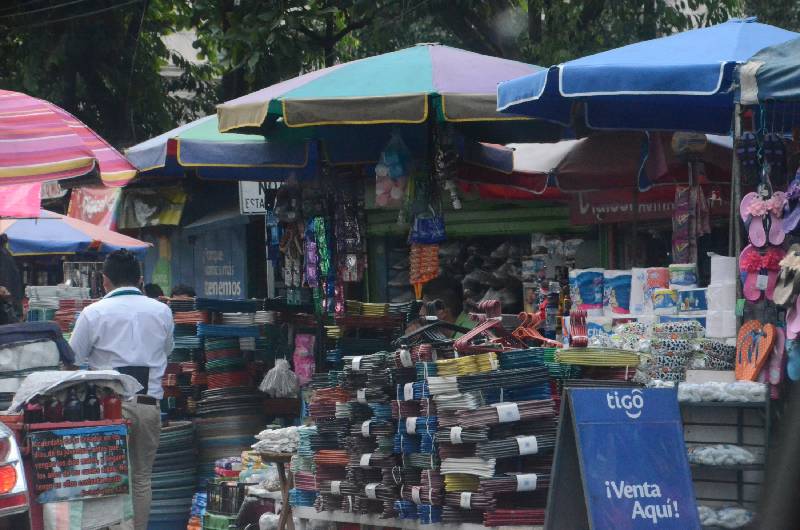 Das Zentrum von San Salvador
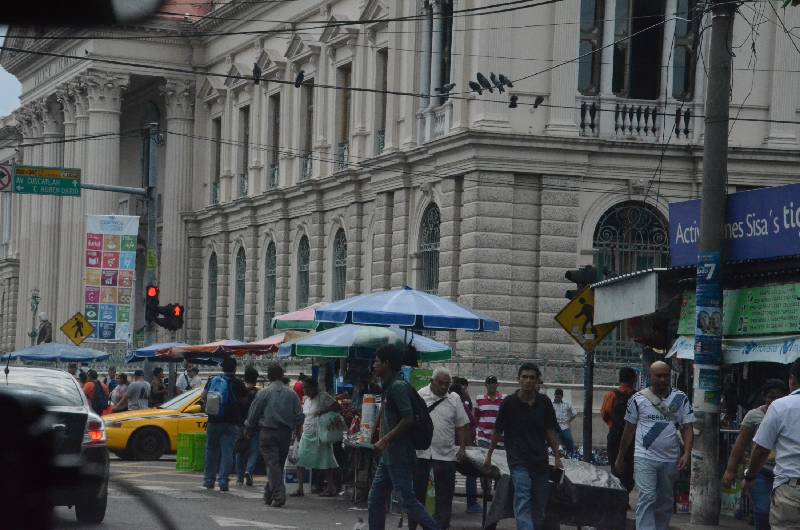 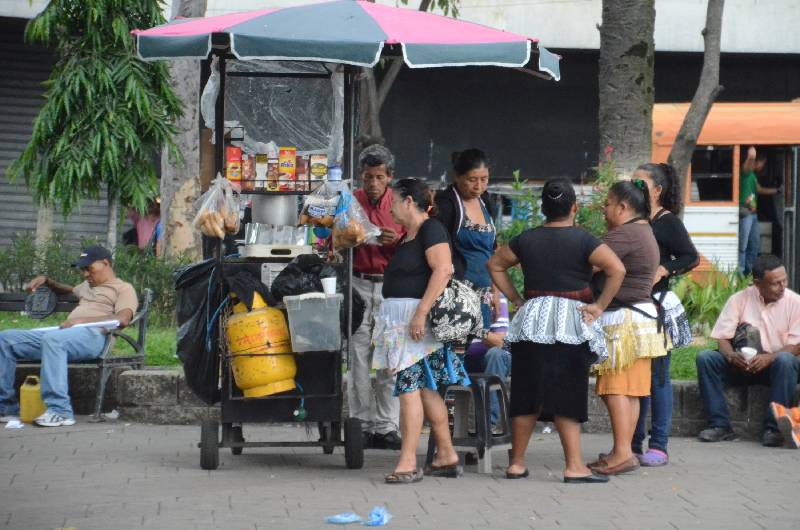 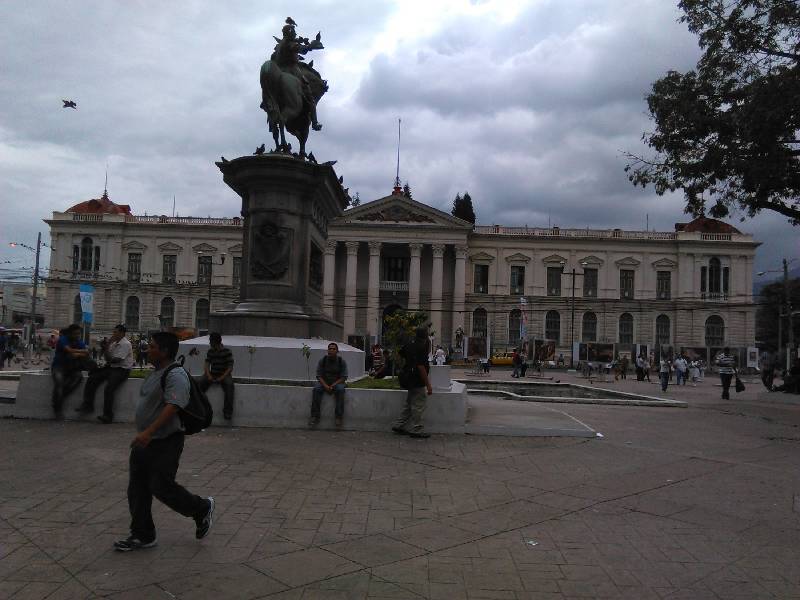 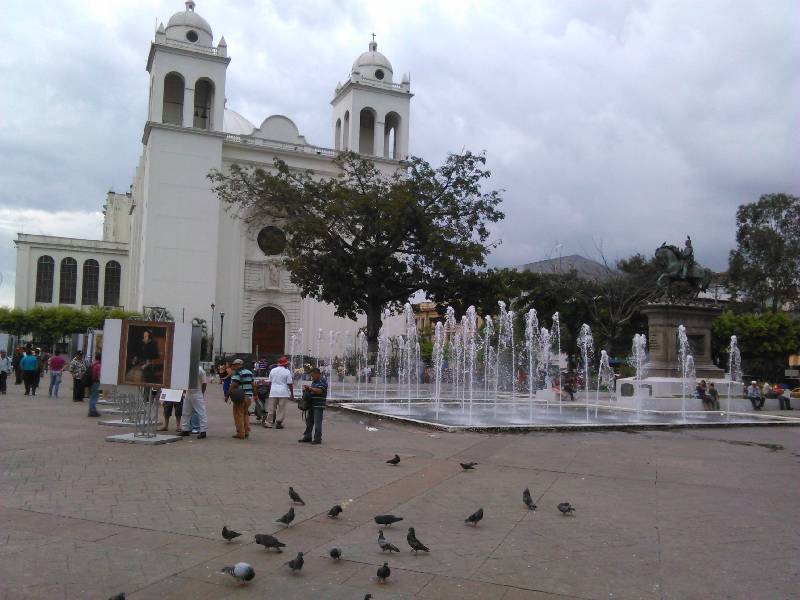 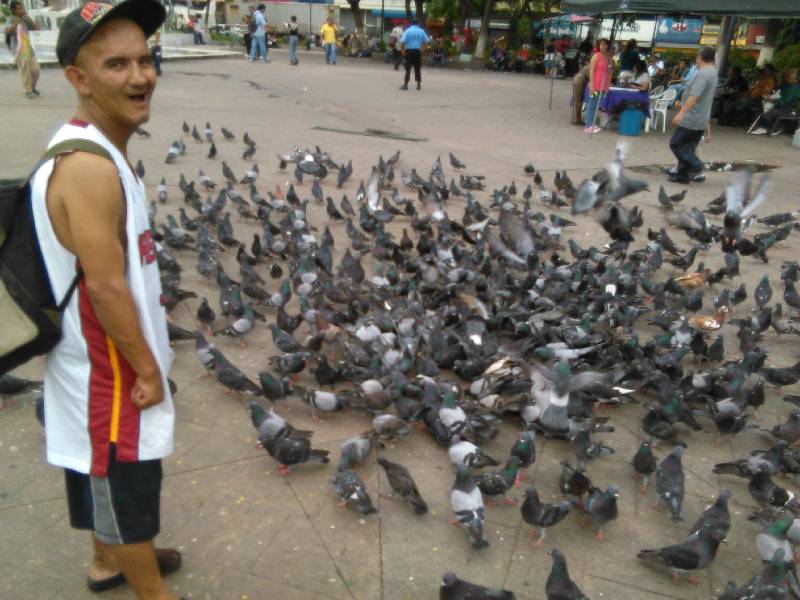 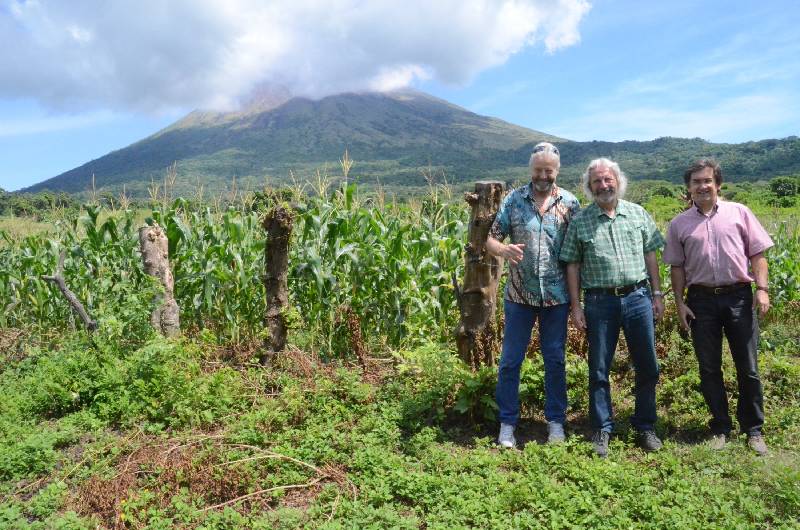 Auf dem Weg nah „El Volcan“, der Gemeinde von H-J Johnke
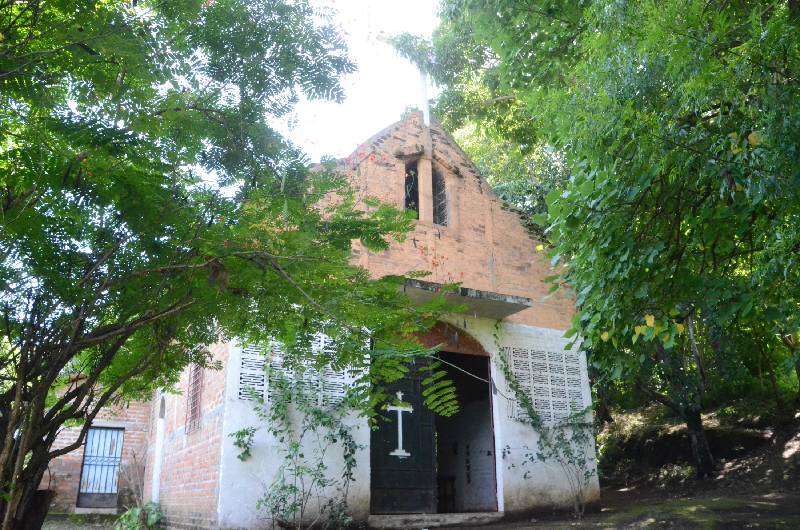 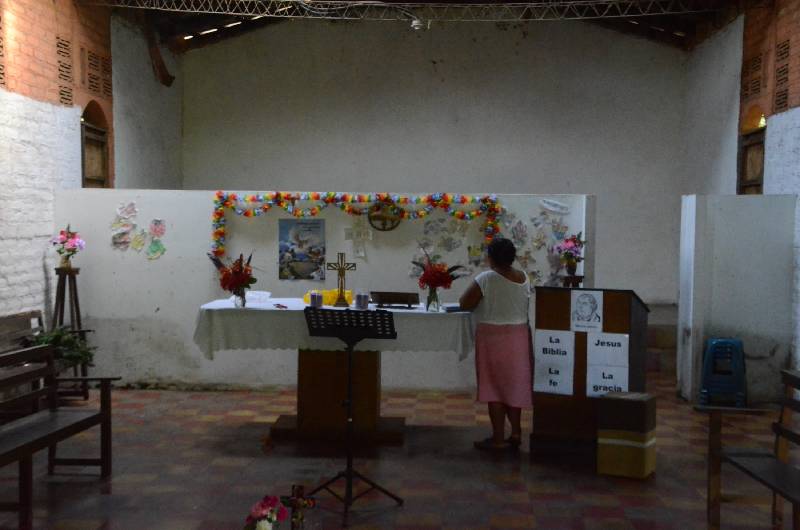 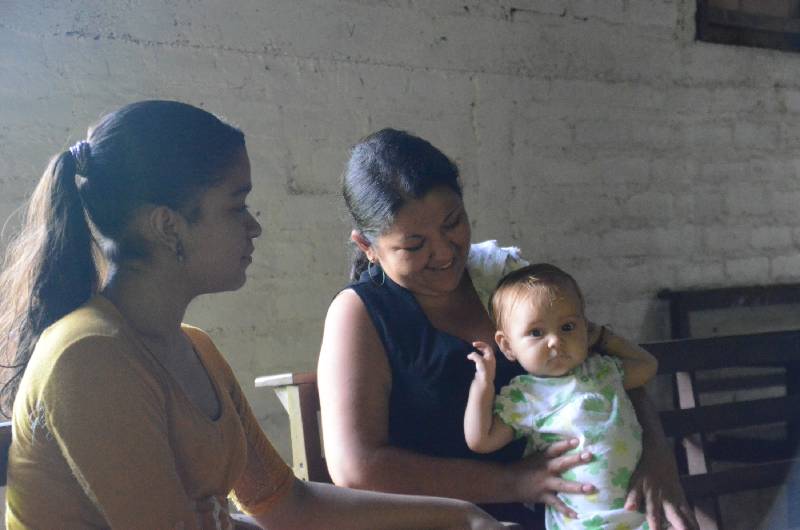 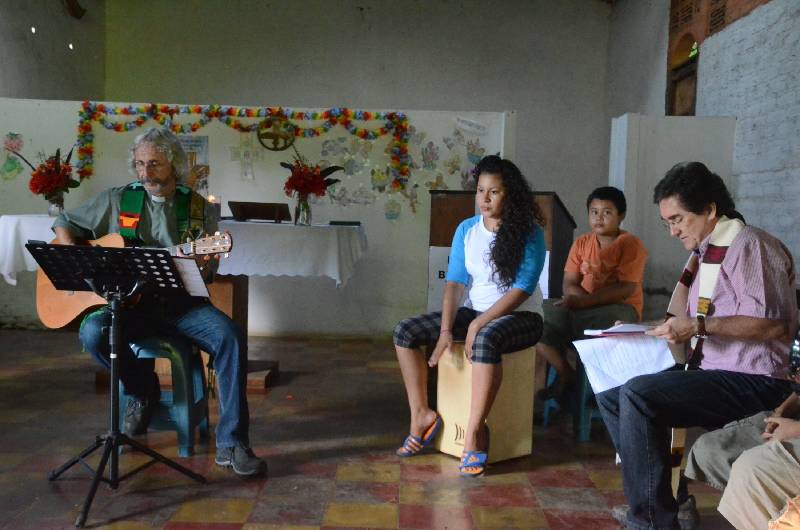 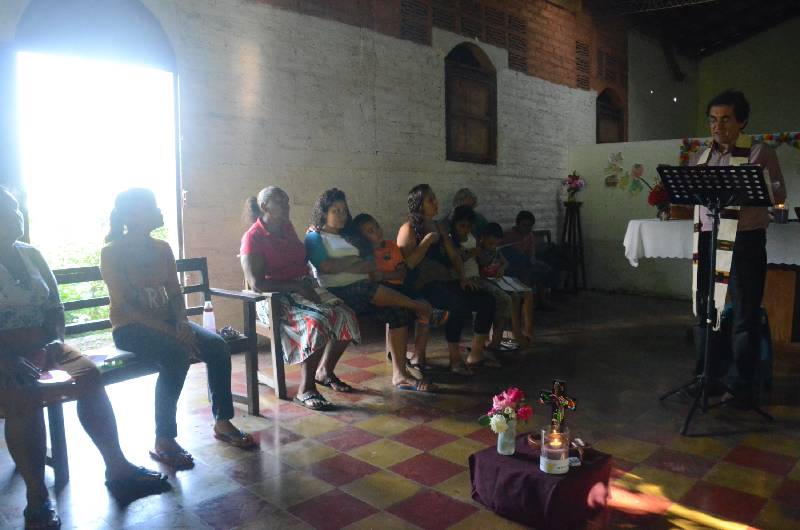 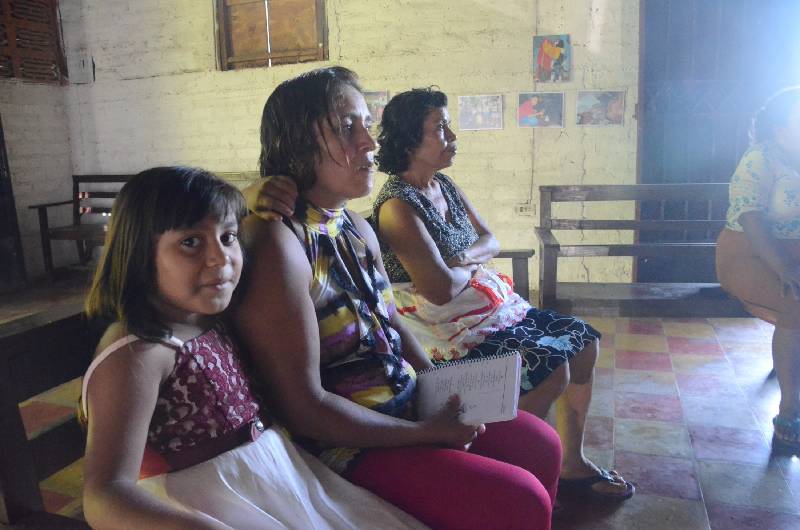 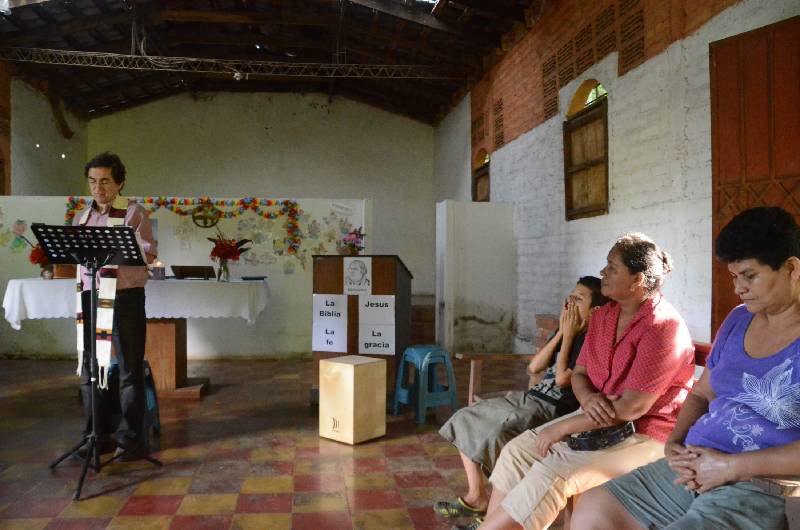 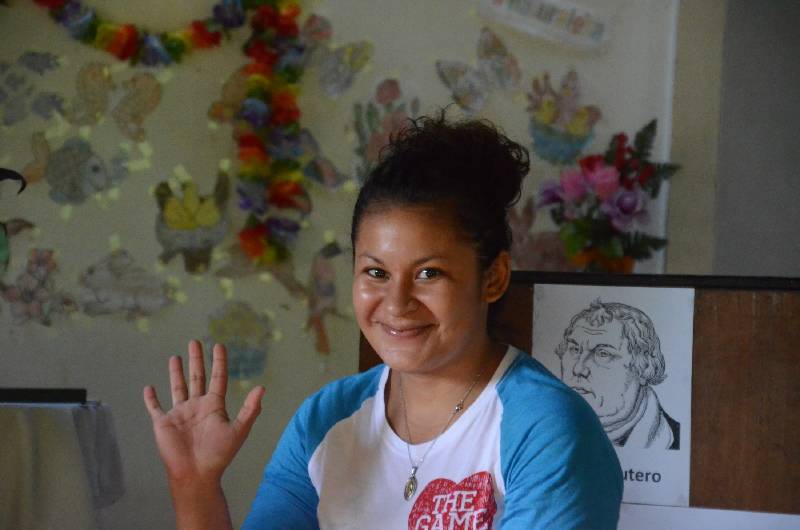 Adios